Аллотропия углерода
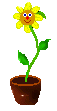 Графит
Фуллерен